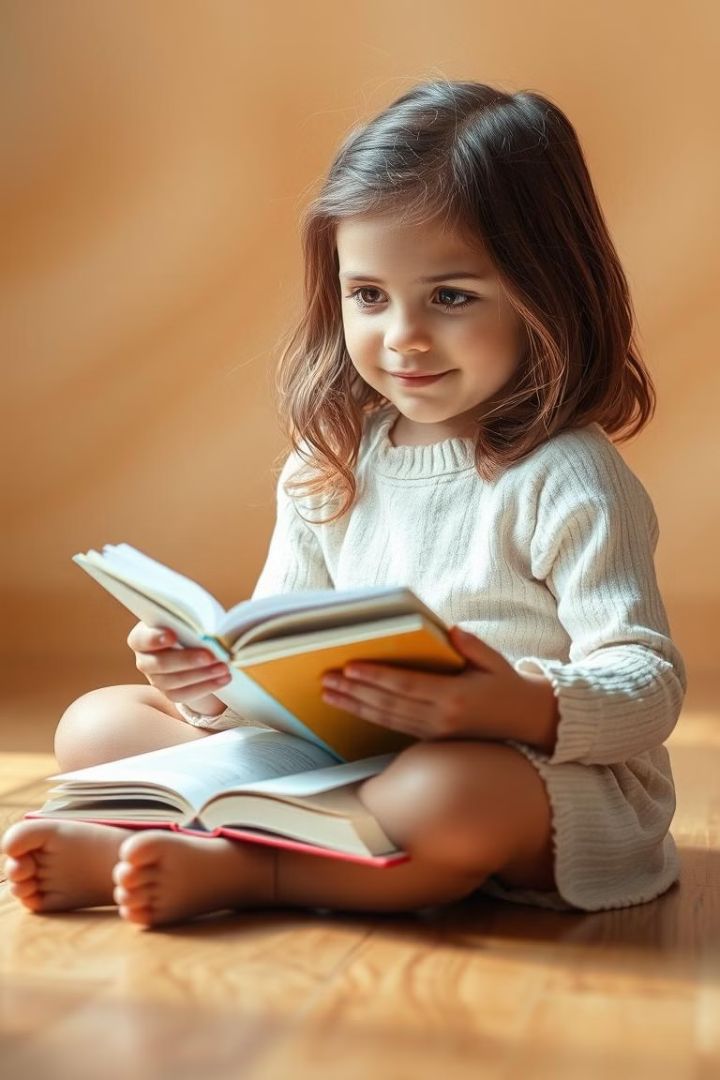 Современные игровые технологии обучения английскому языку
Игровые технологии обучения английскому языку - это эффективный и увлекательный подход, который помогает детям освоить язык естественным образом.
by  Осипова Ксения Олеговна
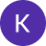 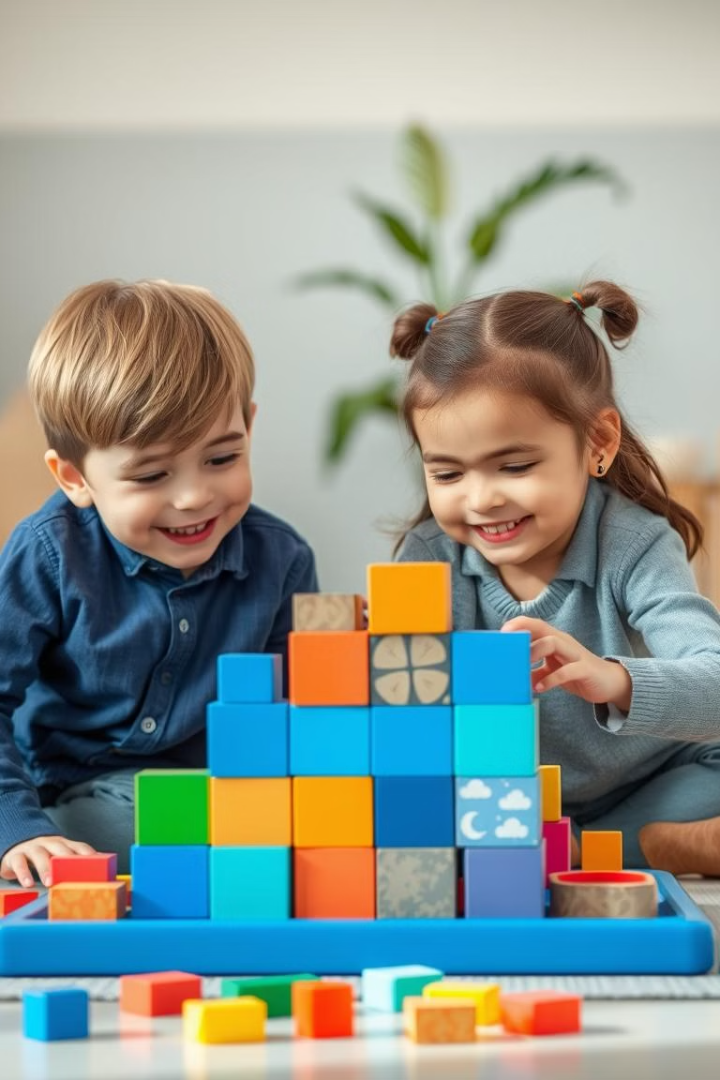 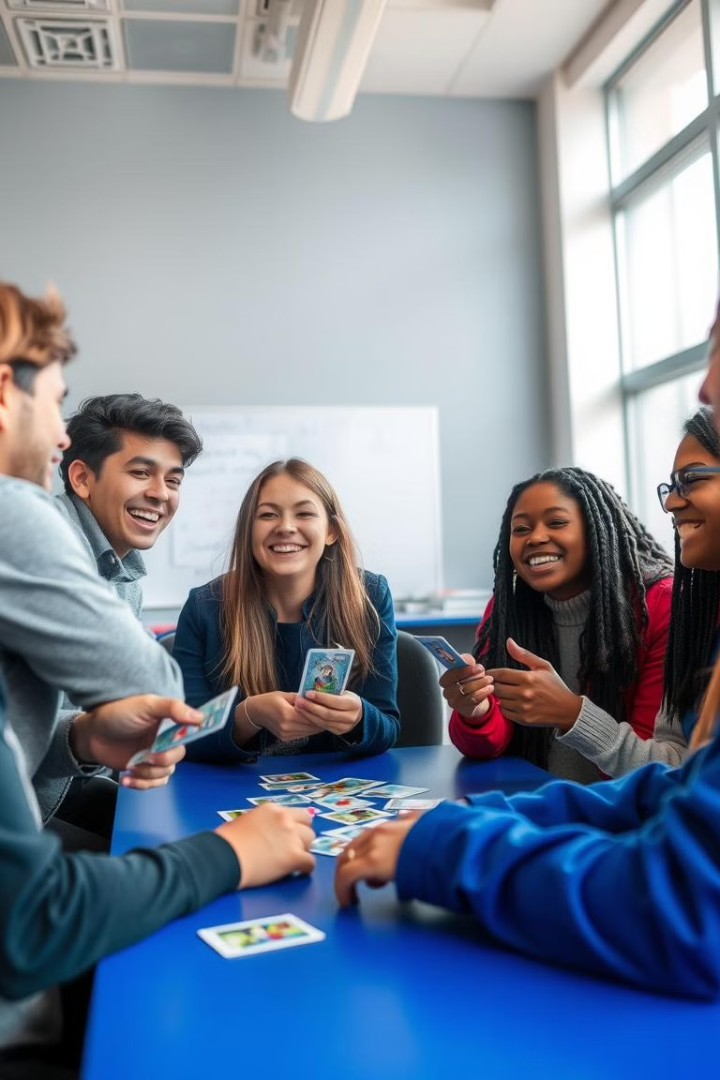 Преимущества игровых технологий
Развитие творческих способностей
Комфортный способ познания
1
2
Игра — наиболее комфортный способ познания для ребенка. Он может безо всяких ограничений применять свою фантазию для «решения» игровых задач.
Игры помогают детям стать творческими личностями, учат творчески относиться к любому делу.
Игротерапевтический момент
Активизация мыслительной деятельности
3
4
В процессе игры можно диагностировать, познать, ободрить, одобрить ребёнка. С помощью игры можно корректировать, улучшать, развивать в детях важные психологические свойства.
Игра активизирует мыслительную деятельность. В процессе игры у ребенка часто возникает желание принять решение (как поступить, что сказать, как выиграть). А если ребёнок будет думать на иностранном языке?
Игровые технологии и 4Cs
4Cs
Реализация 4Cs в играх
Critical thinking (критическое мышление) Communication (общение) Collaboration (сотрудничество) Creativity (творчество)
Представьте себе любую игру, которую вы любите проводить на своих уроках. Все четыре ведущие методические позиции прекрасно в ней реализуются.
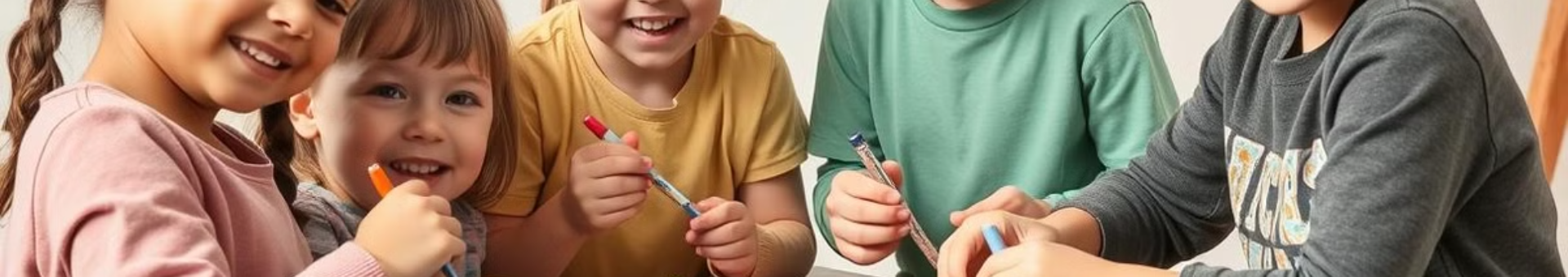 Соответствие современным методикам
Критическое мышление
Общение
1
2
Игры развивают критическое мышление, побуждая детей анализировать информацию и принимать решения.
Игры создают естественную среду для общения на иностранном языке, стимулируя разговорную практику.
Сотрудничество
Творчество
3
4
Игры способствуют сотрудничеству, учат детей работать в команде и делиться идеями.
Игры стимулируют творческие способности, позволяя детям выражать себя и создавать что-то новое.
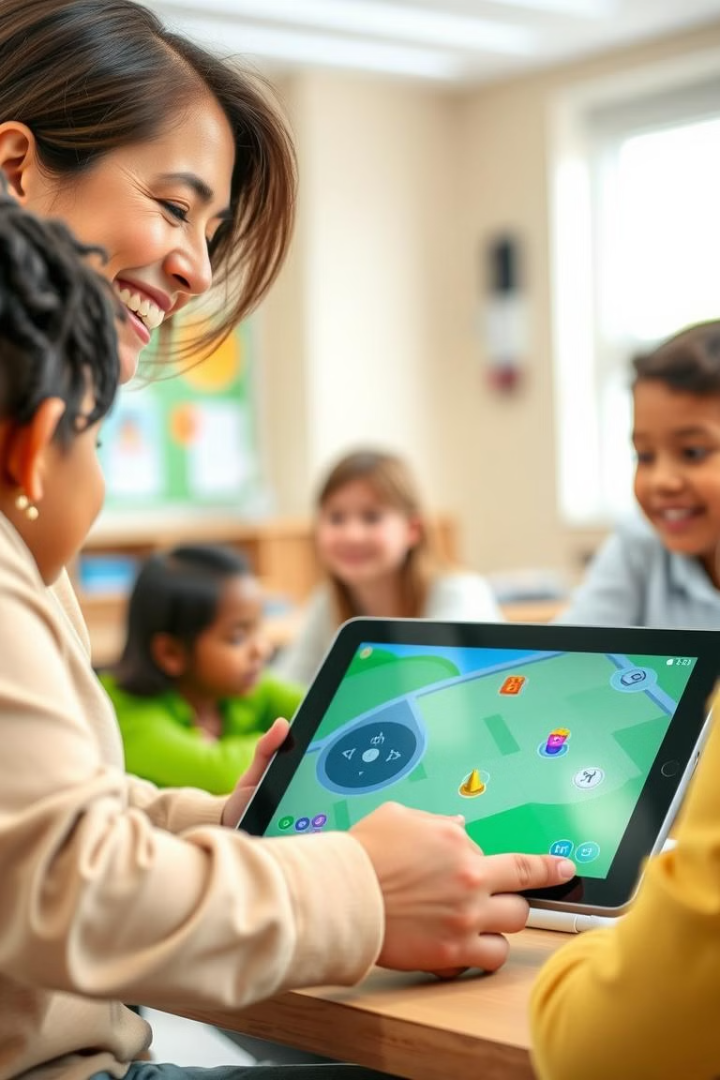 Реализация метапредметных требований
Игровые технологии обучения английскому языку соответствуют современным требованиям ФГОС, развивая ключевые компетенции, такие как критическое мышление, коммуникация, сотрудничество и творчество.
4 Cs – это универсальное решение этой проблемы, т.к. именно они и являются основой всех метапредметных требований современных ФГОС.
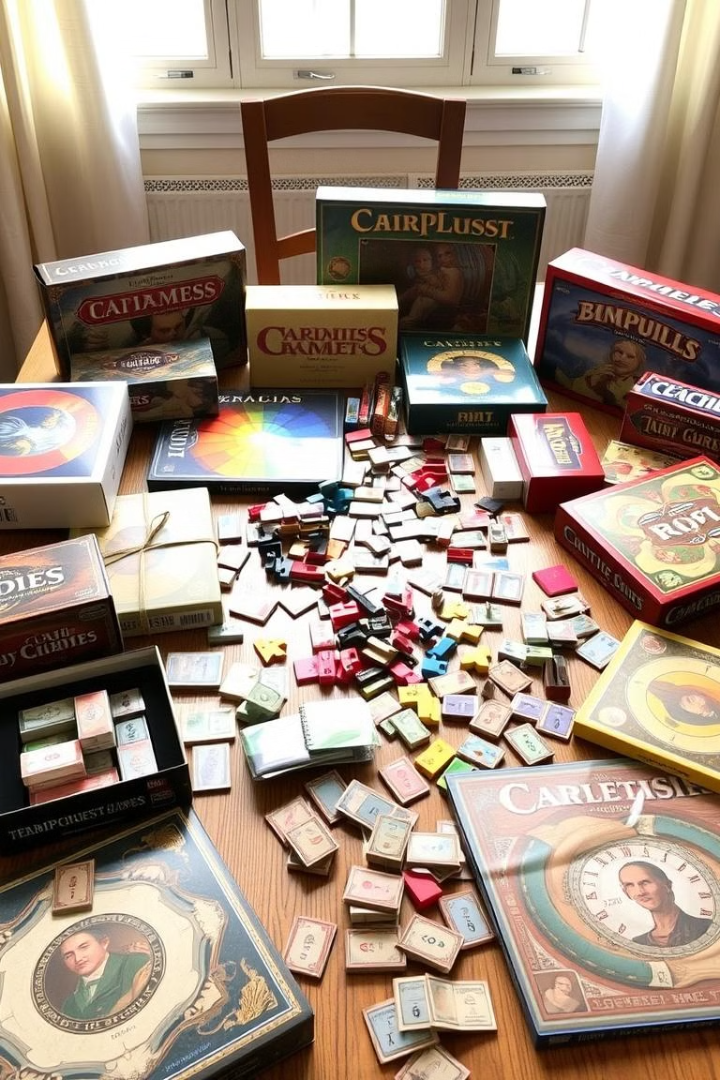 Примеры игровых приемов
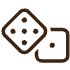 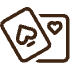 Игровые кубики
Карточные игры
Использование игровых кубиков для определения действий, заданий или ответов.
Использование карточных игр для обучения лексике, грамматике и разговорной речи.
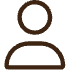 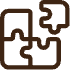 Ролевые игры
Головоломки и викторины
Использование ролевых игр для развития коммуникативных навыков и погружения в языковую среду.
Использование головоломок для развития логического мышления и закрепления лексики.
Викторины для проверки знаний, закрепления лексики и грамматики.
Преимущества игровых технологий
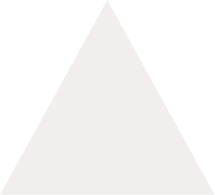 Повышение мотивации
1
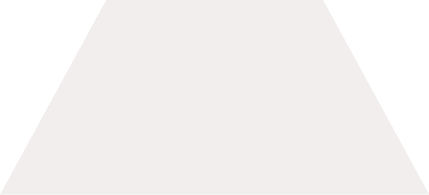 Развитие навыков
2
Развитие коммуникативных, творческих, критических и когнитивных навыков.
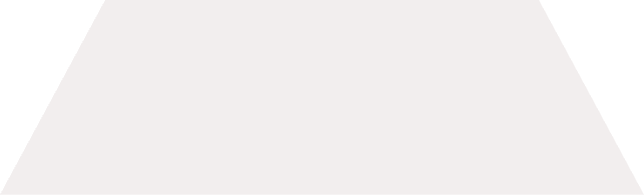 Улучшение результатов
3
Повышение уровня владения языком, улучшение результатов обучения.
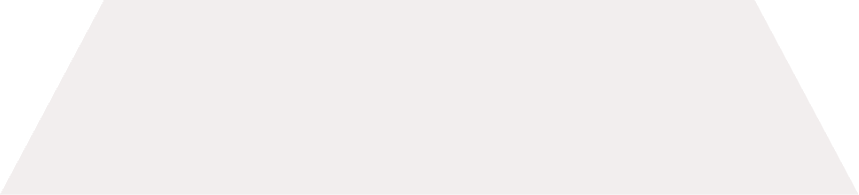 Создание позитивной атмосферы
4
Создание дружелюбной и стимулирующей атмосферы в классе.
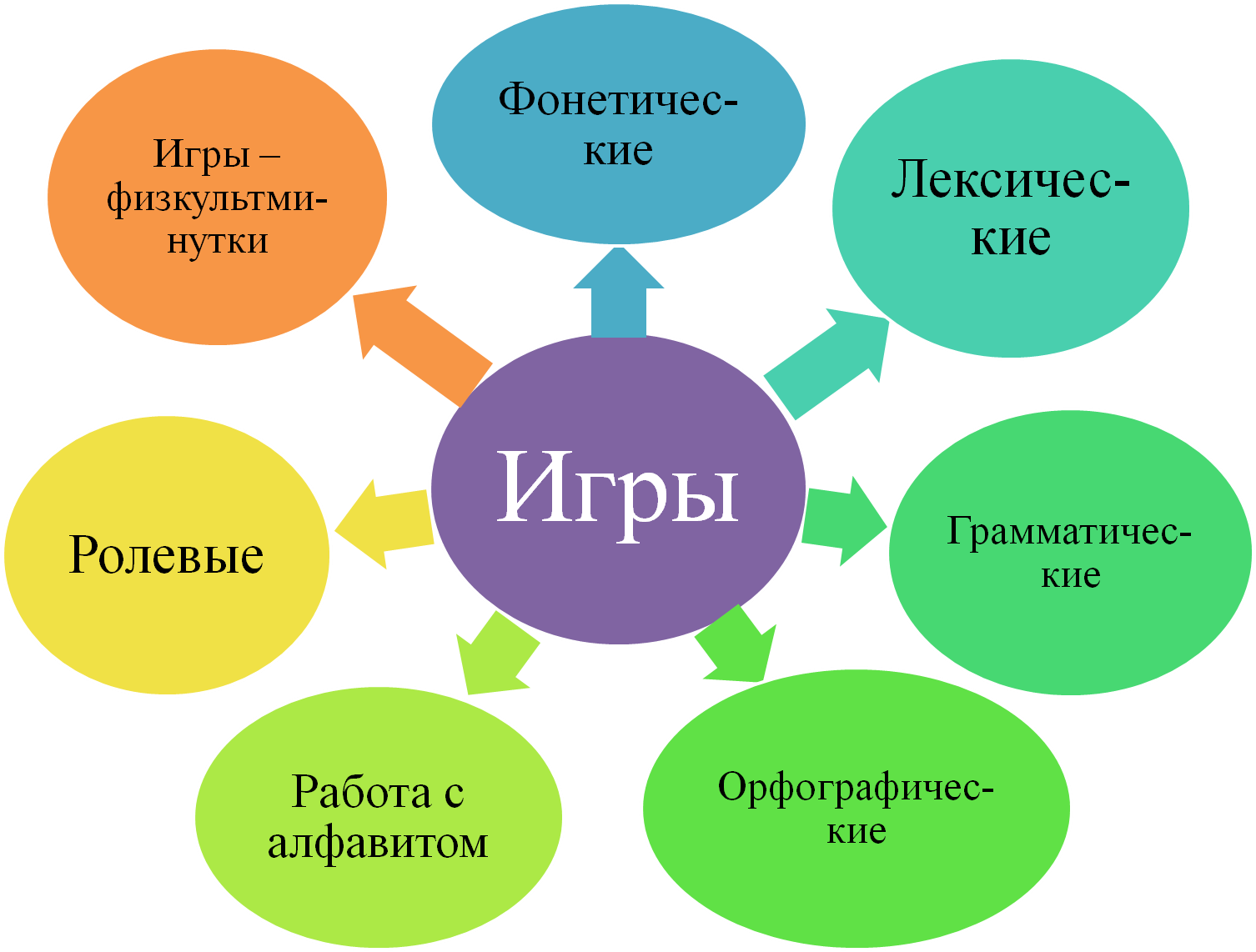 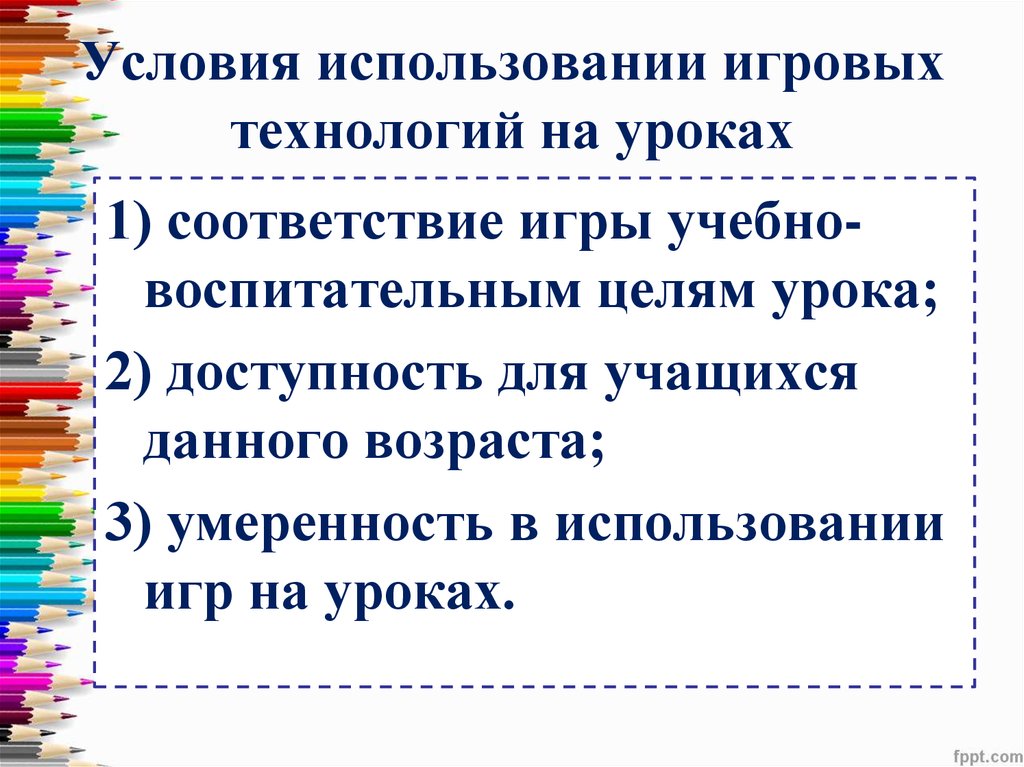 Использование онлайн-платформ для обучения английскому
Современные онлайн-платформы предлагают множество интерактивных игр и упражнений для обучения английскому языку. Они позволяют ученикам учиться в своем темпе, получать мгновенную обратную связь и соревноваться с другими учениками.
Преимущества онлайн-игр
Примеры платформ
Доступность
Duolingo
Интерактивность
Wordwall
Мотивация
Puzzle English
Skyeng
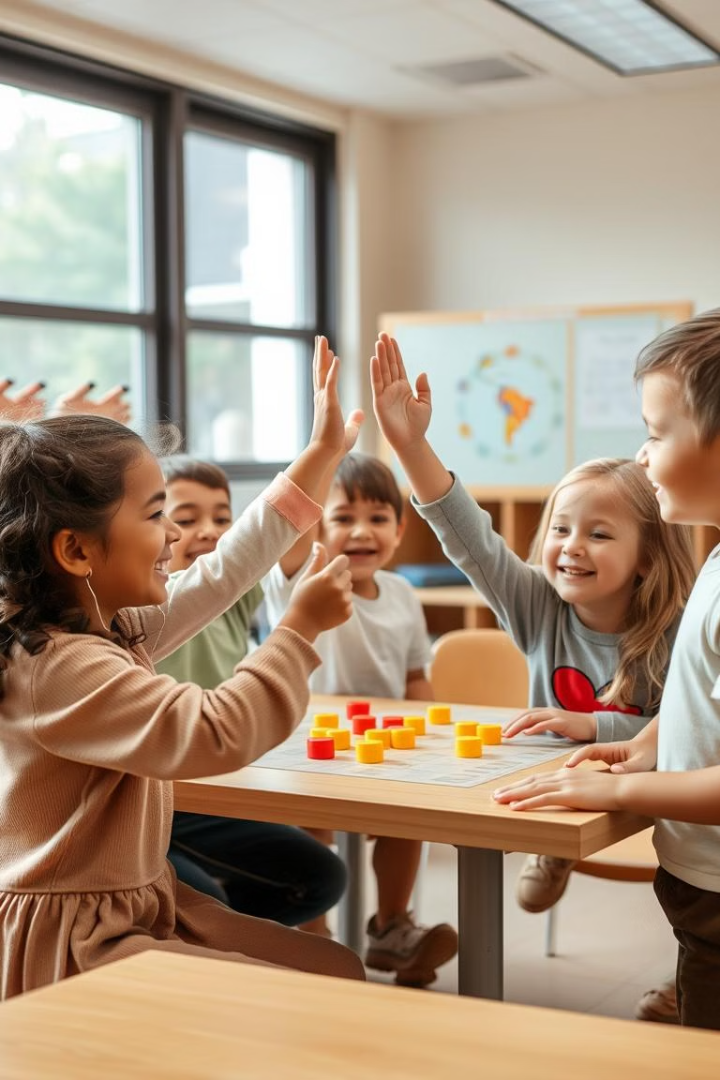 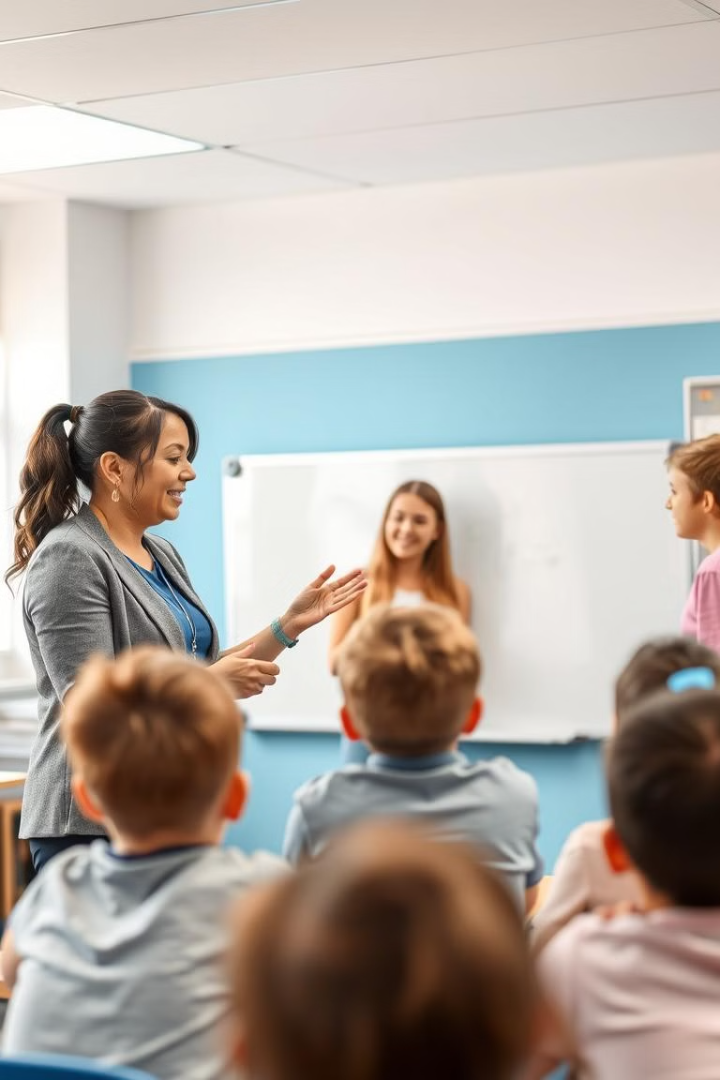 Заключение
Игровые технологии обучения английскому языку - это эффективный и увлекательный подход, который помогает детям освоить язык естественным образом, развивая ключевые компетенции и стимулируя интерес к изучению. 
Используя различные игровые приемы и онлайн платформы, учителя могут создать стимулирующую и мотивирующую среду для обучения, способствуя развитию языковых навыков и повышению мотивации учеников.
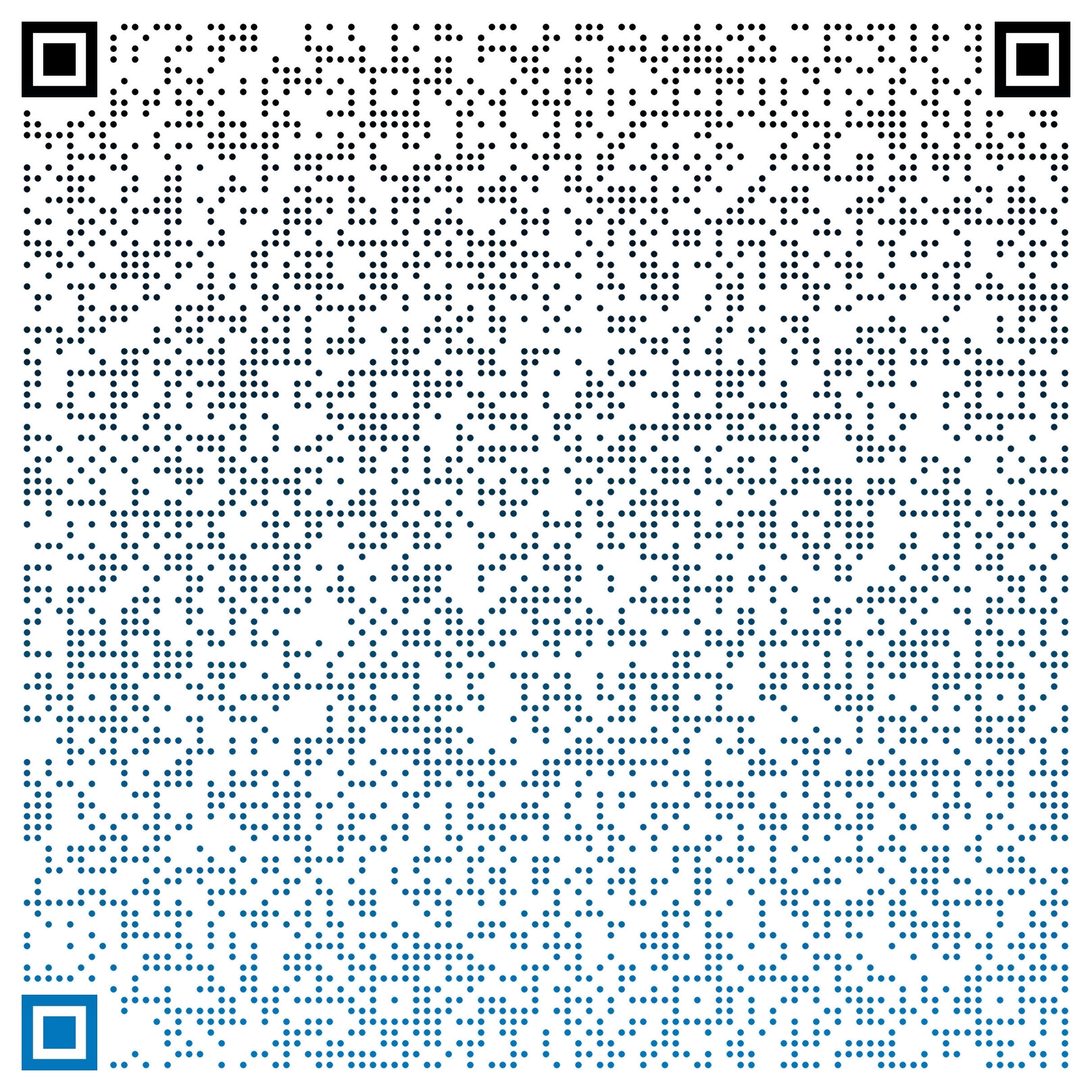